SAM’Concerne
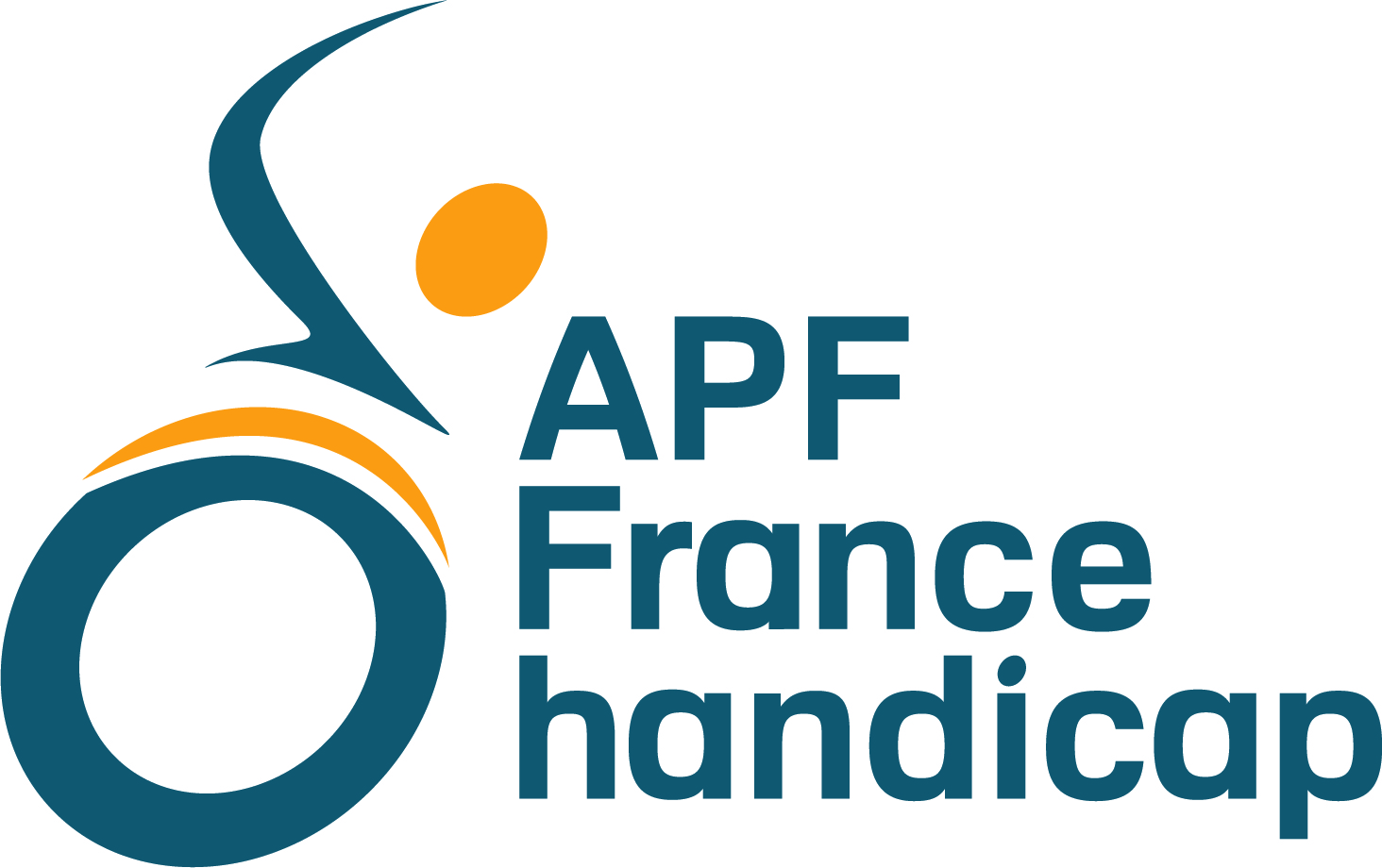 Pouvoir D’AGIR, pouvoir CHOISIR : une boîte à outils au service de l’autodétermination
Stéphane PONTIER
Personne accompagnée membre du COPIL

François PARMENTIER
Directeur
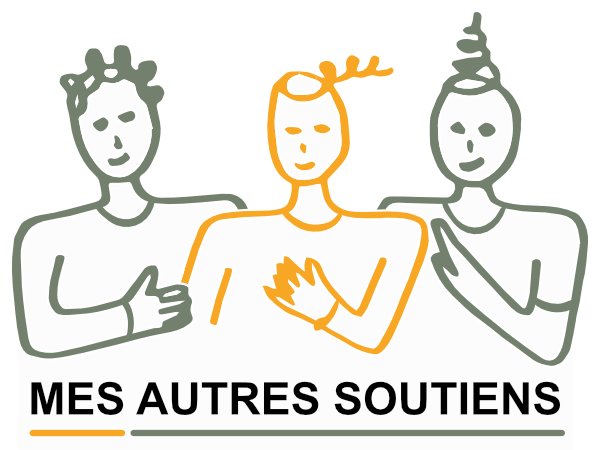 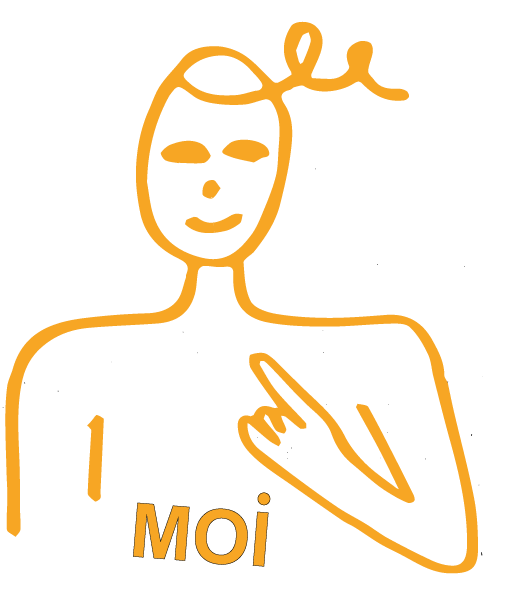 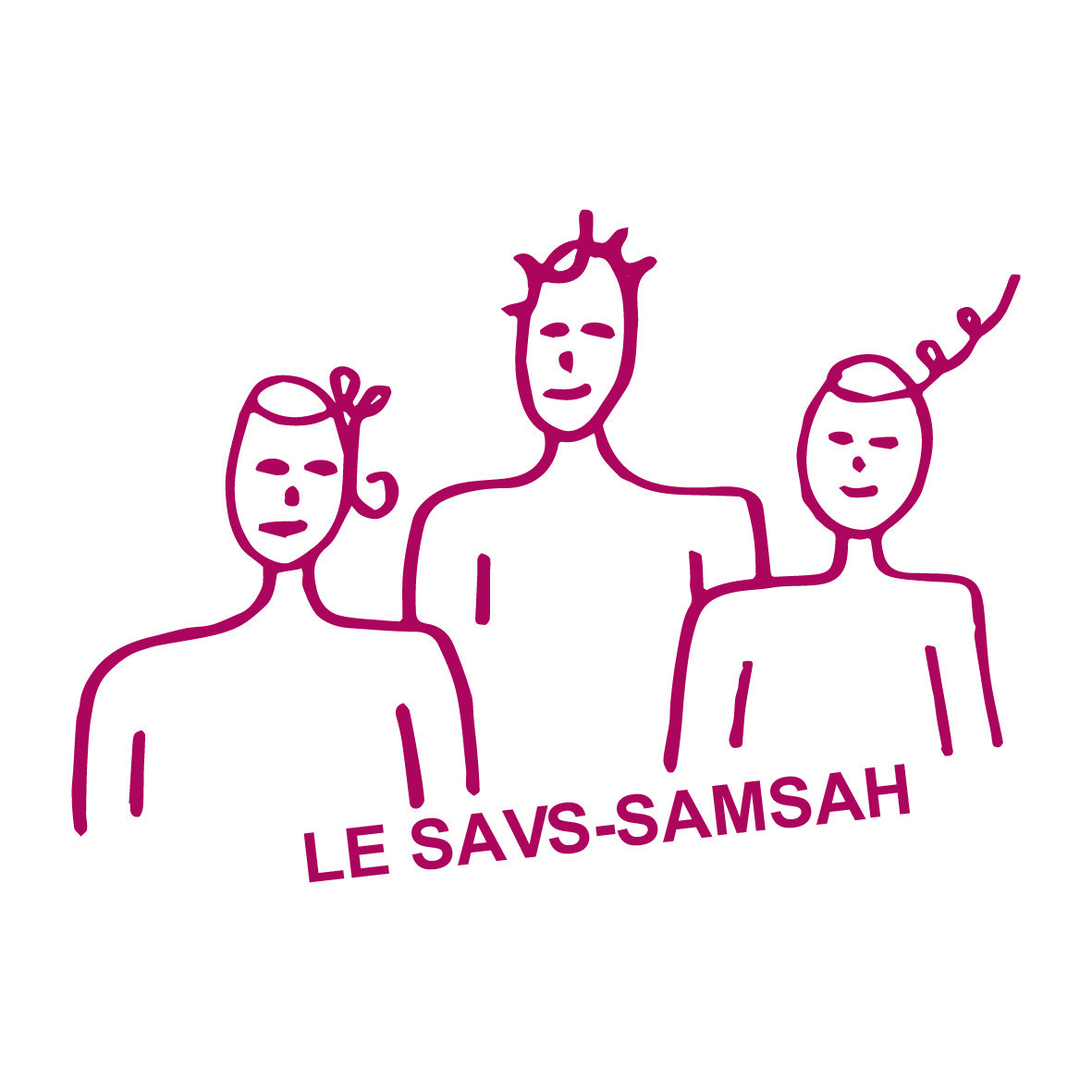 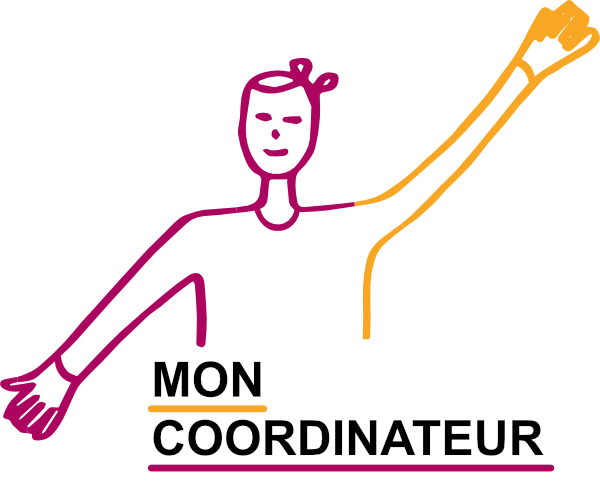 SAM’Concerne
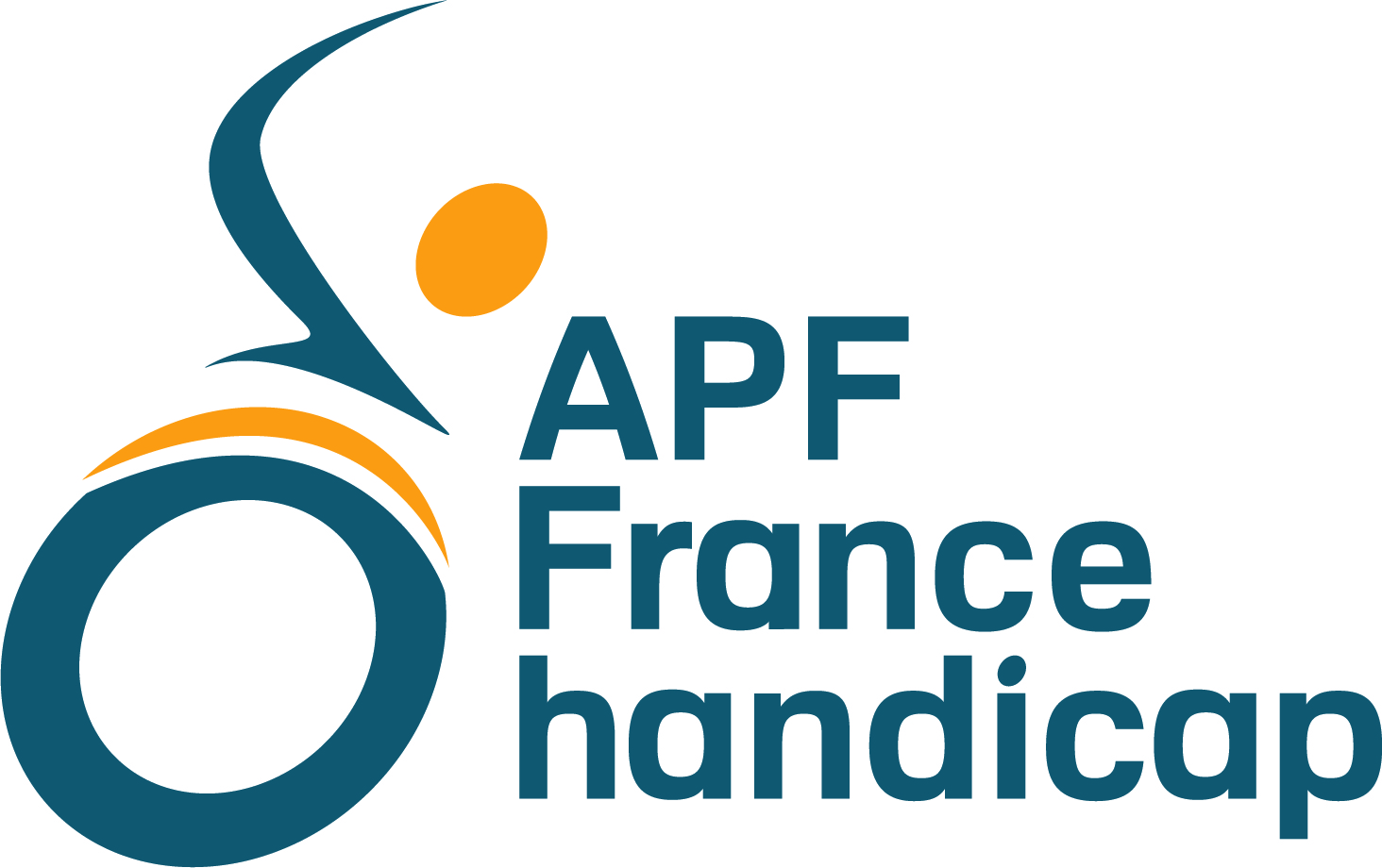 Les étapes du projet
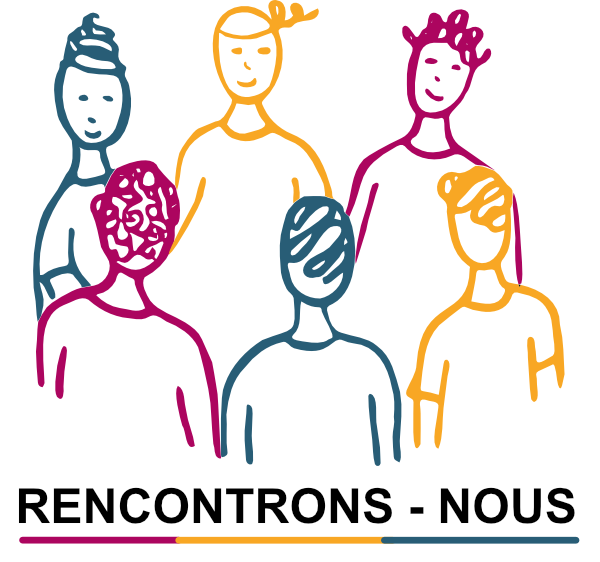 Un comité de pilotage paritaire et souverain
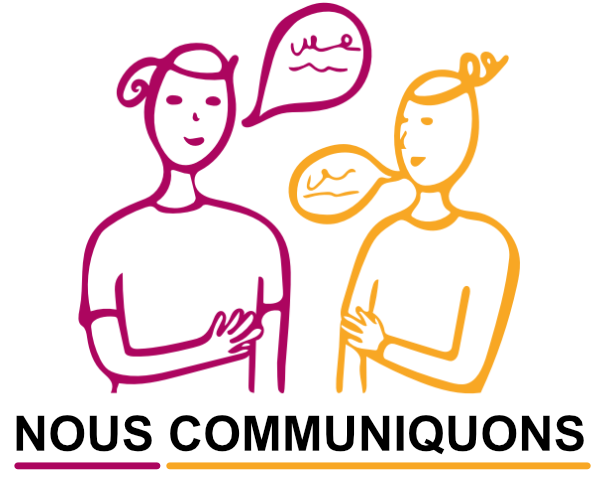 Comprendre son environnement pour pouvoir agir dessus
SAM’Concerne
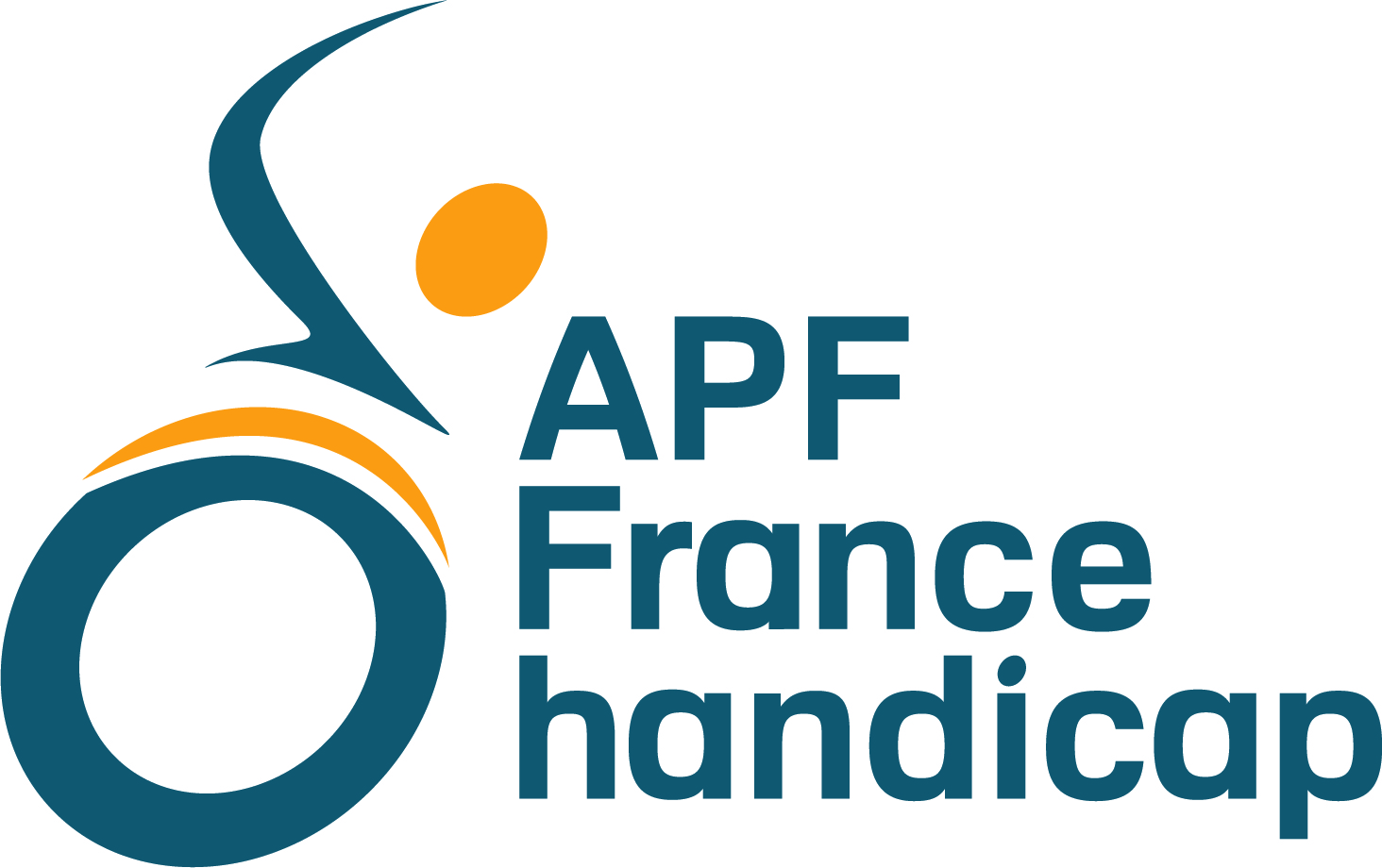 Les étapes du projet
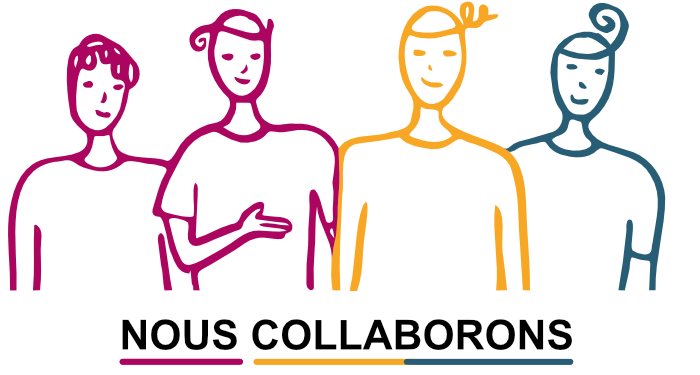 Des ateliers participatifs pour co-construire de nouveaux outils d’accompagnement
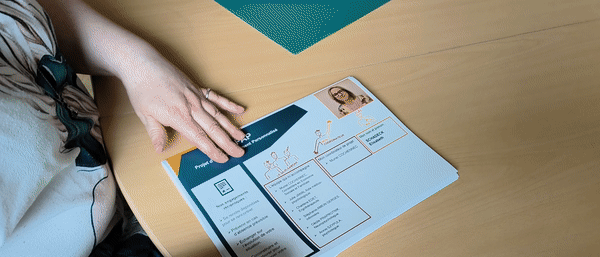 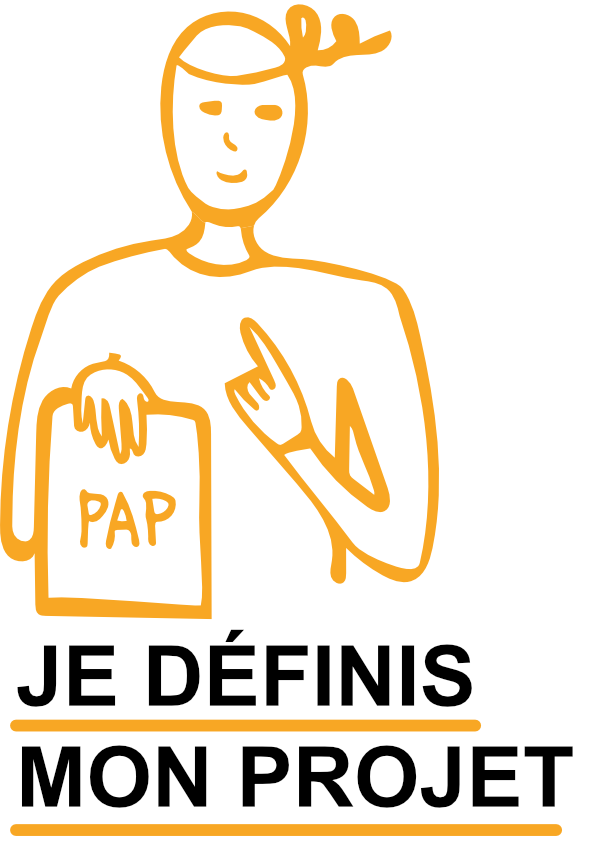 L’exemple du Projet d’Accompagnement Personnalisé (PAP)
SAM’Concerne
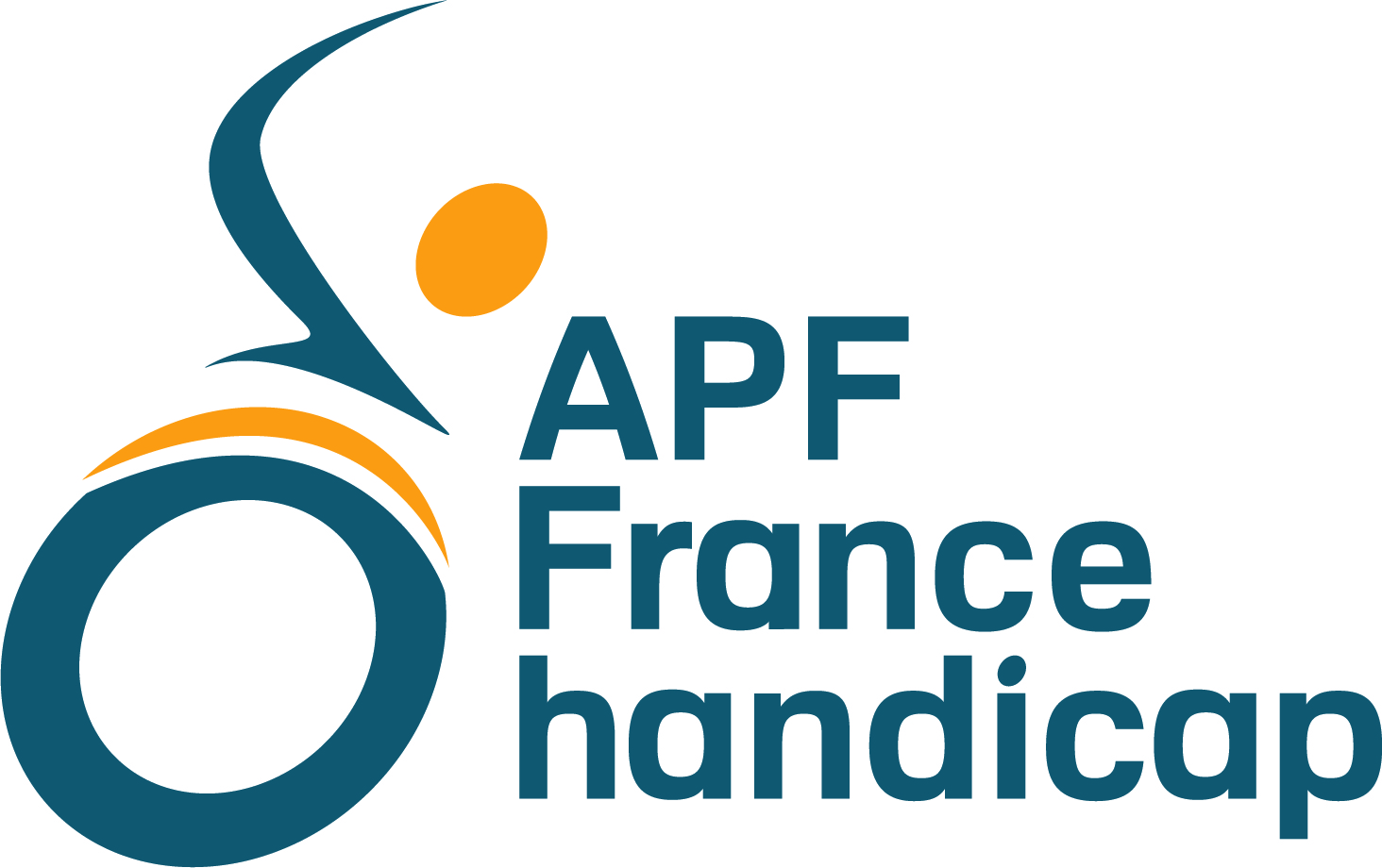 Les étapes du projet
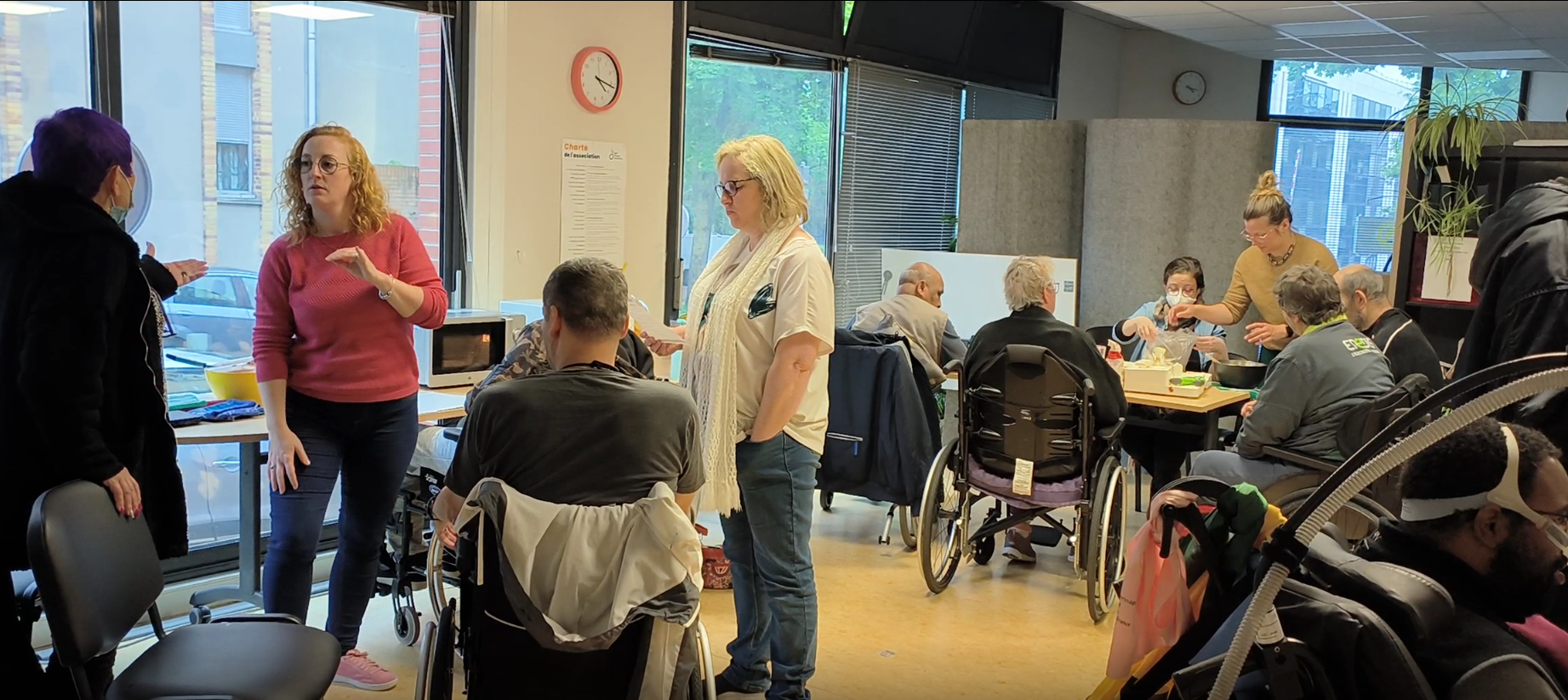 L’exemple des rencontres du lundi
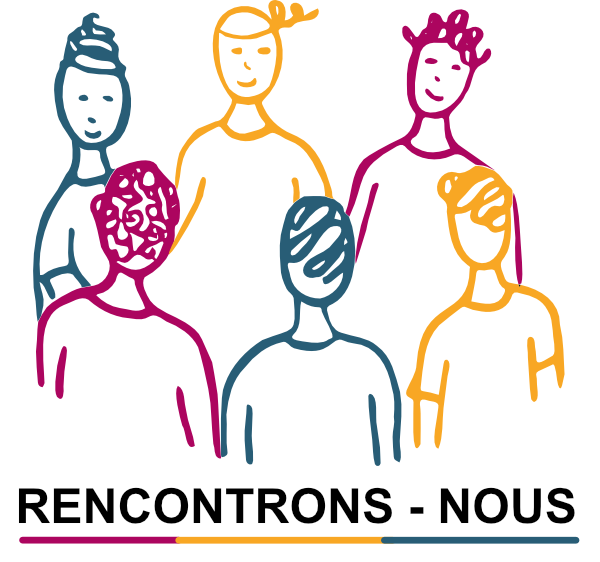 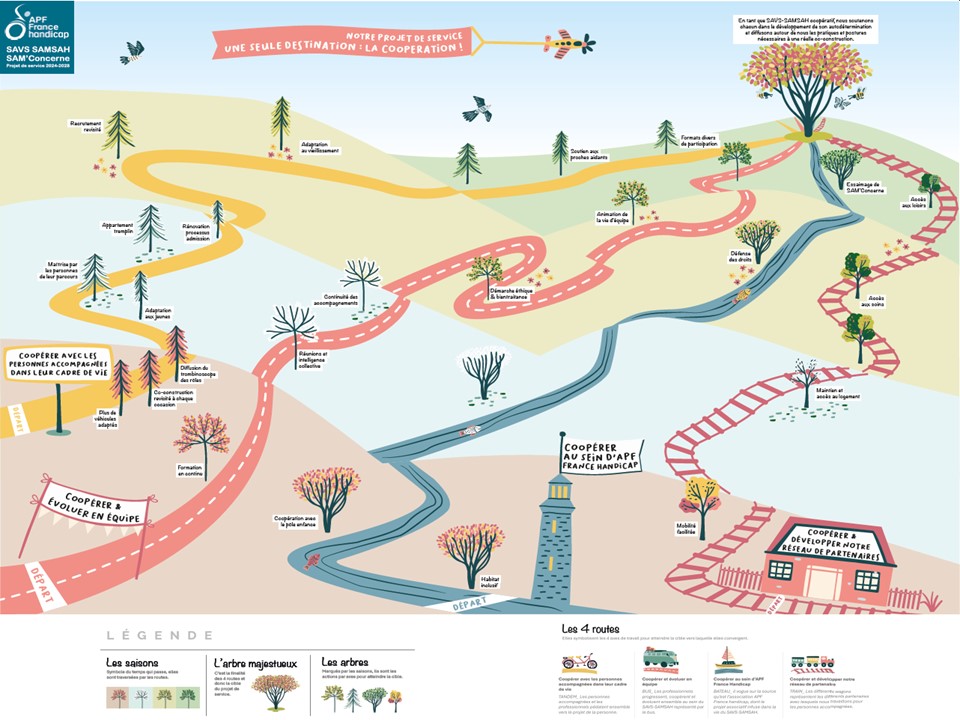 La révision de notre projet de service
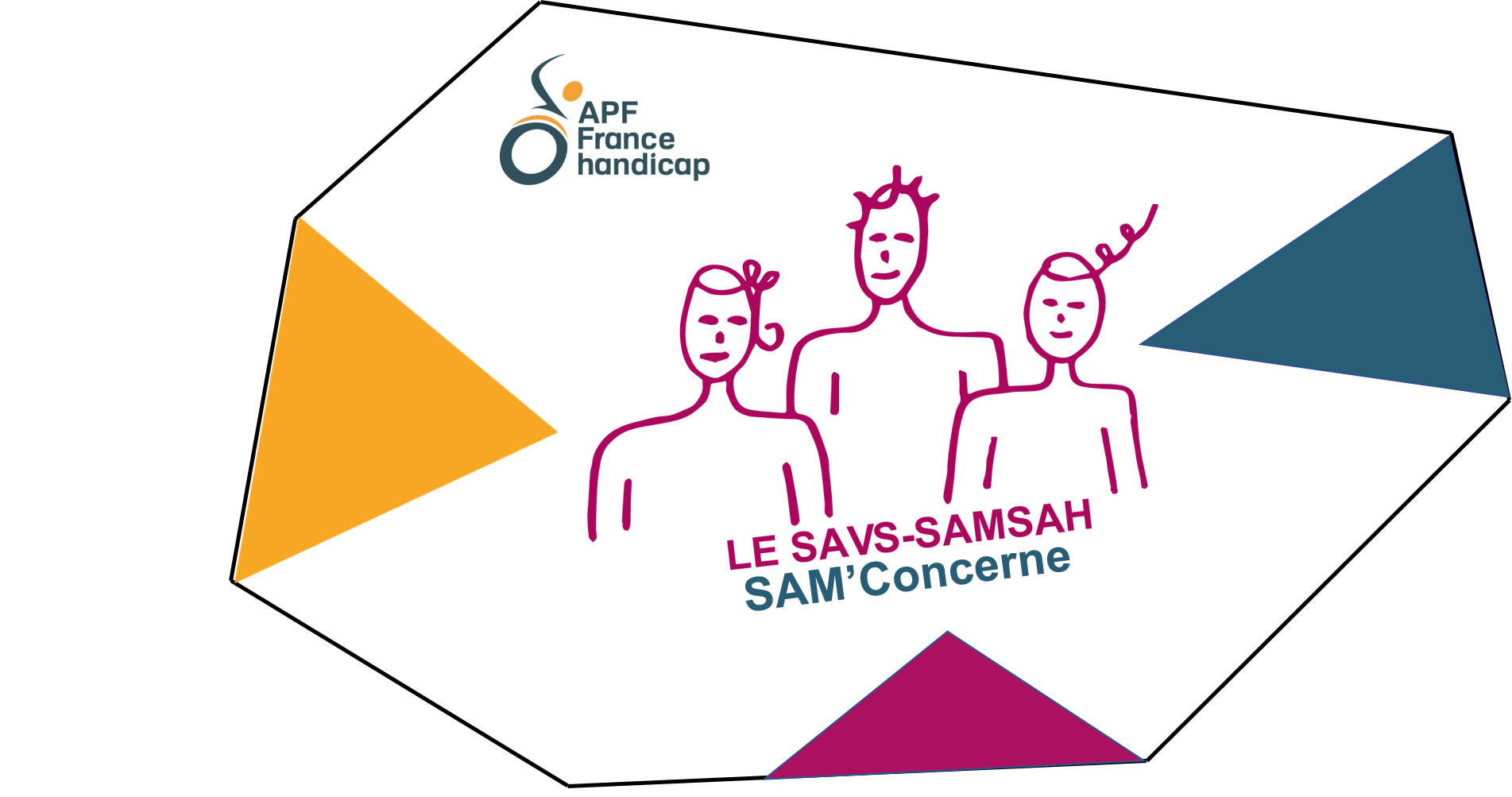 SAM’ConcerneRECETTE D’UNE DEMARCHE
Difficulté
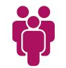 1 collectif : personnes accompagnées, aidants, professionnel
Ustensile indispensable : une équipe de direction engagée et porteuse du projet qui accompagne toutes les parties prenantes
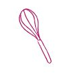 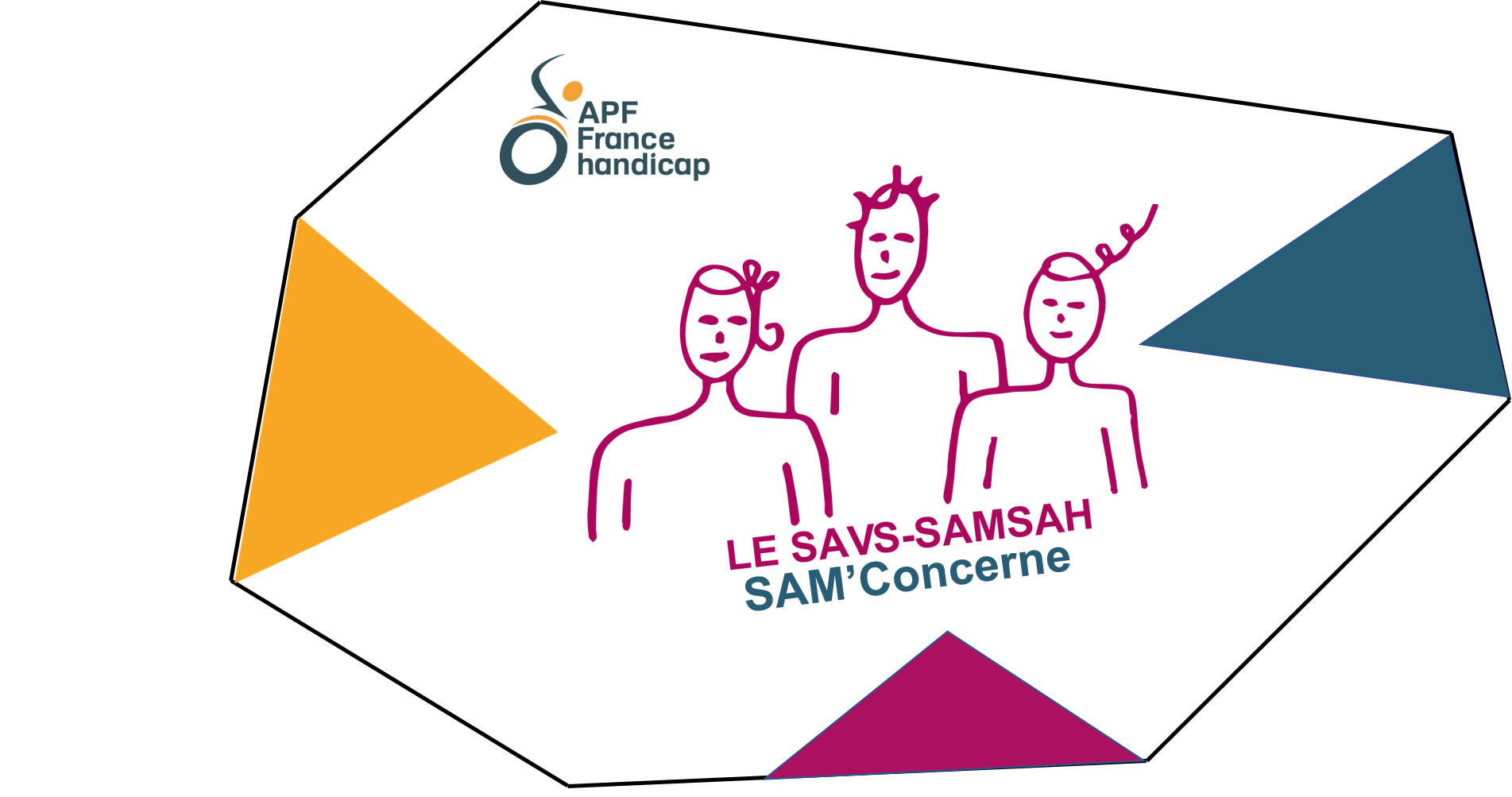 SAM’ConcerneRECETTE D’UNE DEMARCHE
Ingrédients
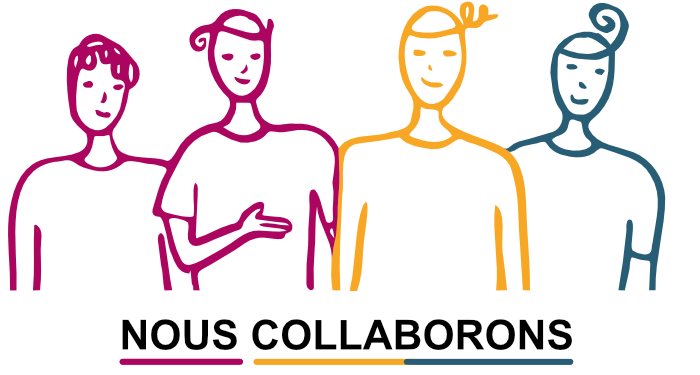 Former toutes les parties prenantes à l’autodétermination
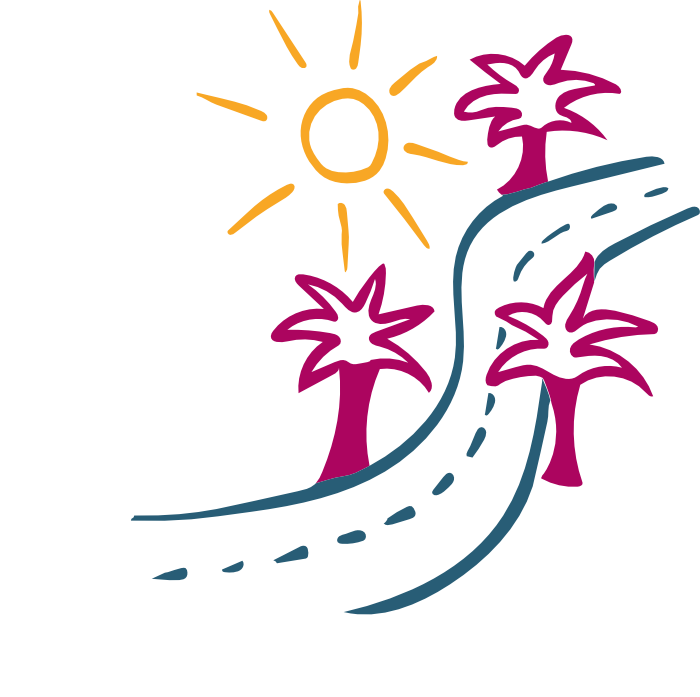 Utiliser les outils de facilitation de l’intelligence collective
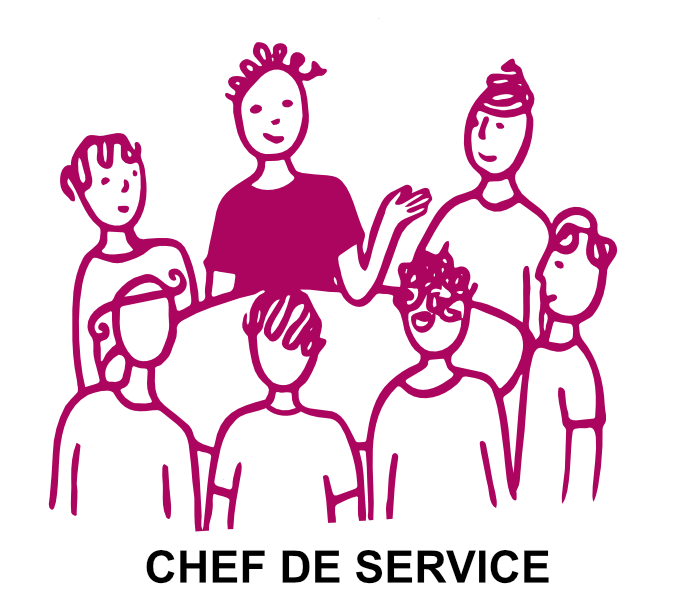 Adopter un management coopératif
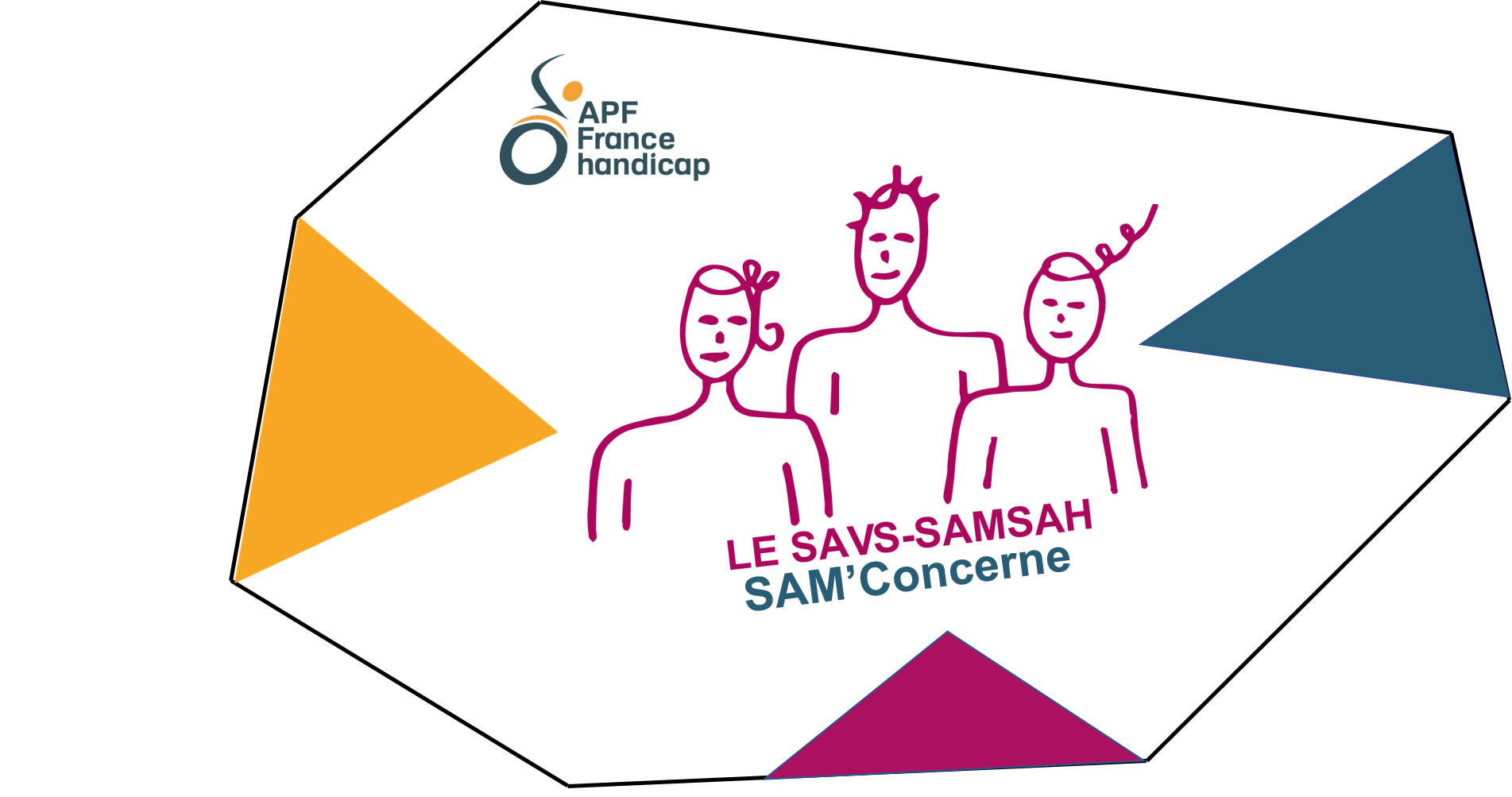 SAM’ConcerneRECETTE D’UNE DEMARCHE
Ingrédients (suite)
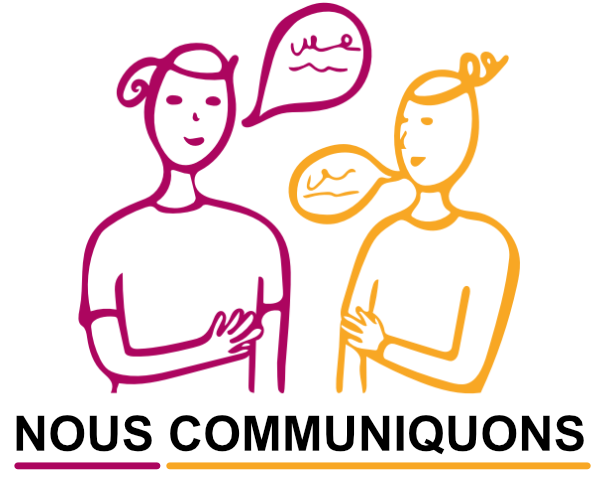 Essaimer en continu le projet en associant toutes les parties prenantes
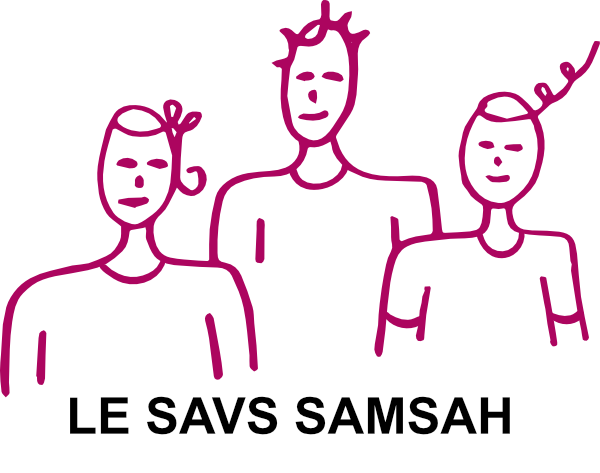 Créer des espaces de réflexivité pour soutenir l’autodétermination des équipes
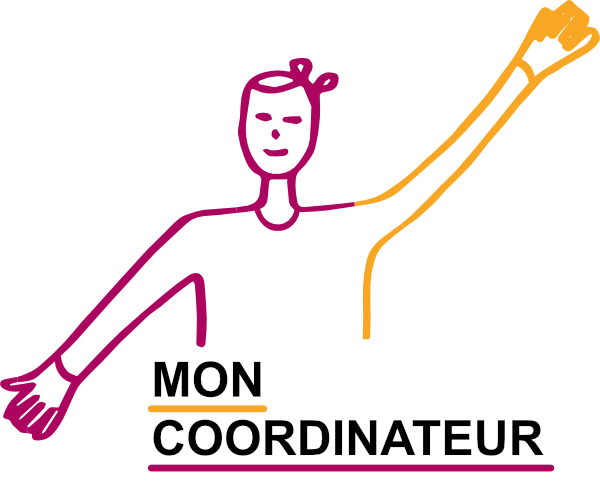 Ajuster la temporalité institutionnelle et celle de l’accompagnement
SAM’Concerne
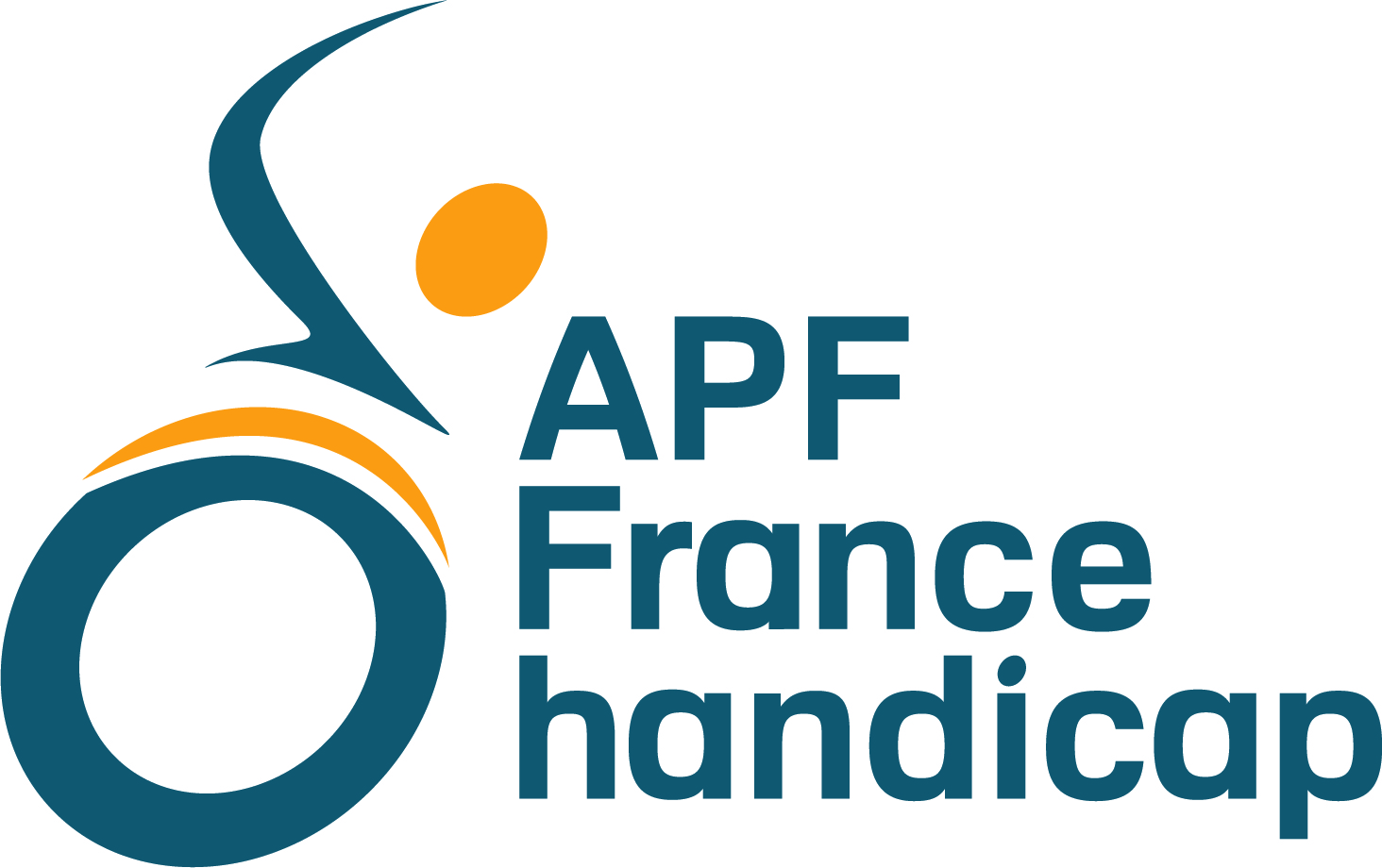 En conclusion
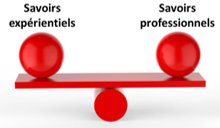 Un rééquilibrage des savoirs et une mise en valeur des talents…
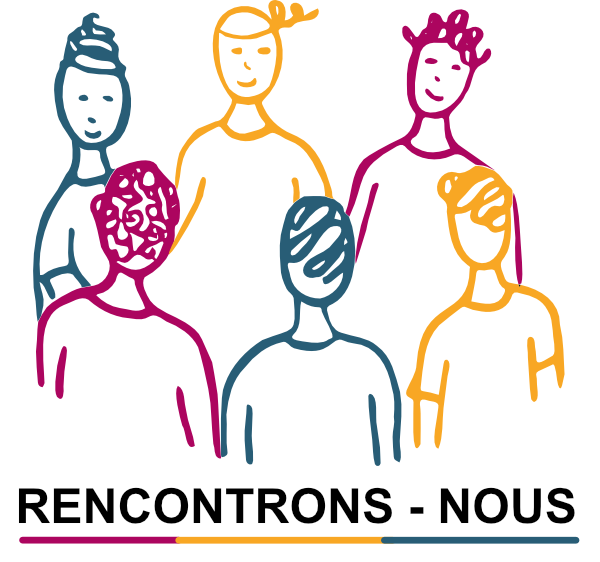 …qui redonne du sens aux métiers de l’accompagnement
SAM’Concerne
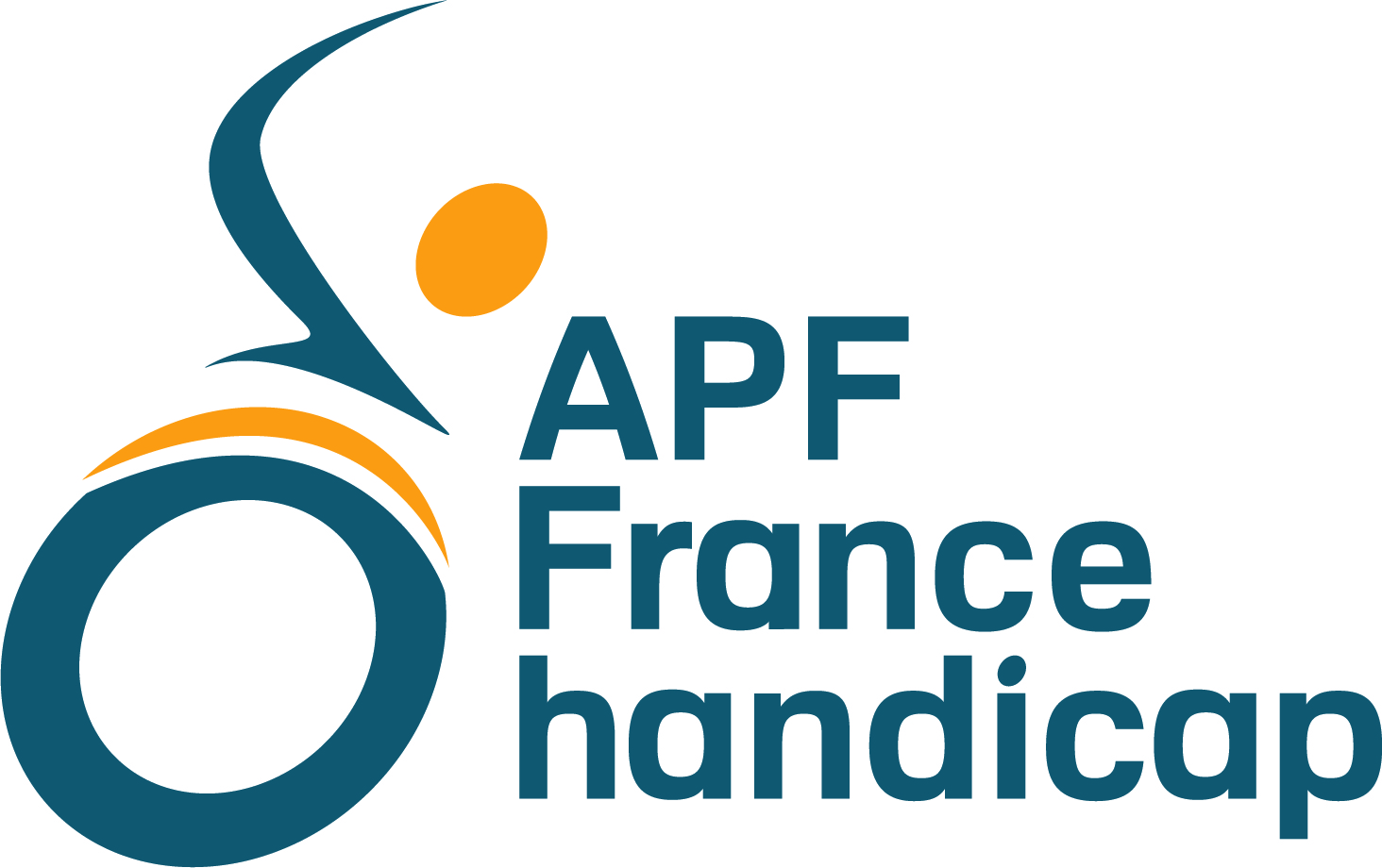 Merci de votre attention !
Vidéos et documents consultables sur
https://www.cnsa.fr/samconcerne-pouvoir-dagir-pouvoir-choisir-une-boite-outils-au-service-de-lautodetermination